Theory PresentationPeaceful End of LifeCornelia M. Ruland and Shirley M. Moore
Group Members:
Roshan Jan Muhammad
Choi Jee Young
Nesreen Abdulmannan
Shalia Gregory
OBJECTIVES
Describe the practice issue, its magnitude and  significance.
Discuss relevance of the issue to nursing and potential consequences if the problem is not resolved. 
Describe nursing theory used to solve the problem. 
Evaluate theory using established criteria and discuss the limitations.
List solutions to the problem using identified nursing theory.
PROBLEM STATEMENT
What is Good death?
What it means to individual patients and how do we offer peaceful death in Intensive Care Setting?







Theory: Peaceful End of life
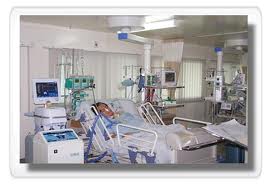 BACK GROUND
540, 000 deaths occur per year in ICU, which corresponds to 20% of all deaths in USA. 
Approximately half of the patients who die in hospitals are cared for in ICU within 3 days of death. 
(Montagani, 2012)
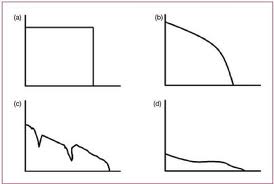 Death trajectories: (a) Sudden Death, (b) Cancer Deaths, (c) Death from advanced non-oncological disease (COPD, cardiac insufficiency, HIV-AIDS), (d) Death from dementia.
Back Ground
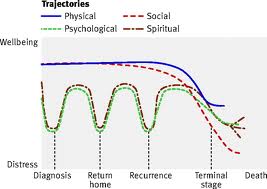 LITERATURE REVIEW
Fear and anxiety in patients confronting death. 
Fear of death
Fear of pain (physical, mental, social, psychological, spiritual)
Fear of unpleasant experiences and appearance.
Loss of self determination
Fear of loneliness and isolation
Quality of life during end of life
Fear of becoming burden to the family and society
Fear of death as a feeling that ones life tasks are still incomplete
Loss of meaning
Guilt/regret 
Fear of death as a fear of extinction 
Anxiety of death as anxiety towards unknown
Fear of death as a fear of judgment and punishment after death
                    (Deeken, 2009),(Goldsteen, Houtepen, Proot, Abu-Saad, Spreeuwenberg, & Widdershoven, 2006a),(Hayden, D. (2011)., (Lunder, Furlan, & Simonic, 2011)
LITERATURE REVIEW
GOOD DEATH 
 Highly individualized experience
Being in control
Being comfortable and free of pain
Having a sense of closure and completion of final responsibilities
Having trust in care providers
Recognizing the impending death
Avoid inappropriate prolongation of dying 
Leaving a legacy.
Minimizing burden
Optimizing relationships with lovedones
Affirming/recognizing the value of the dying person
Living one’s life till end 
Honoring beliefs and values
Caring for family
Acknowledging the level of appropriateness of the death 
(Kehl, 2006)
DEATH IN ICU
http://www.youtube.com/watch?v=F6xPBmkrn0g
LITERATURE REVIEW
Critical care environment does not adequately foster compassion that dying patients need.                (Beckstrand, Callister, & Kirchhoff, 2006)

They continue to suffer pain and other distressing symptoms and receive aggressive therapies until the moment of death. Patient satisfaction with pain control is worse in ICU than other hospital setting.                                                                     (Montagani, 2012) 

High number of patients are unable to communicate their needs and wishes because of sedation, coma, delirium…..       (Beckstrand, 2005)

In USA 60-80% time family members are involved in end of life care decisions.                                                                               (Mularski, 2005)

ICU doctors lack  skills to provide good palliative care.

Nurse patient ration, time constraint and assignment system pose challenge.
LITERATURE REVIEW
Quality of death and dying in ICU (QODD)
24% patients were not aware they were dying 
34% patients were aware of dying only during last 7 days of life.
Mean ICU QODD score = 60 (0-100)
ICU as a place of death = 61 (0-100)











(Mularski, Heine, Osborne, Ganzini, & Curtis, 2005)
CONSEQUENCES
Mularski, 2005)
(Beckstrand & Kirchhoff, 2005, 2006)
RELEVANCE TO NURSING
Death is a common phenomena in nursing practice. 

Focus of medical/ technical care digress broader efforts to improve care of those near death. 

Terminally ill patients demand compassionate care not curative treatment.

Nurses can bridge the communication gap between patient, family and physician during end of life care decisions.

Promotes and advocates for rights of dying patient.

Play vital role in preparing patient and families for transition in  treatment goal. (Fighting death ……seeking good death).

We have unique relational bond with the patient and family.

Sensitive to individualized patient’s needs. 

Individualized care planning 

Help terminally ill patients and families find closure and peace during the final time of life treat them with dignity, respect and empathy.
Middle range theory: PEACEFUL END OF LIFE
Developed by Cornelia M. Ruland and Shirley M. Moore.
ASSUMPTIONS:
The occurrence and feelings at the EOL experience are personal and individualized.

Nursing care is crucial for creating a peaceful EOL experience. 

Family that includes all significant others play important part in EOL care. 

The goal of EOL care is to maximize treatment that is best possible care provided through judicious use of technology and comfort measure to enhance quality of life and achieve a peaceful death and not overtreatment. 
(Alligood, Tomey, 2010)
PEACEFUL EOL
(Alligood, Tomey, 2010)
Providing emotional support
Facilitating opportunities for family closeness
Monitoring patient’s needs for antii- anxiety medications
Facilitating participation of significant others in patients care
Inspiring trust
Providing patient and significant others with guidance in practical issues
Attending to significant others grief, worries and questions
Providing physical assistance to another caring person
RELATIONAL STATEMENTS
Monitoring and administering pain relief and applying pharmacologic and nonpharmacologic interventions contribute to the patient's experience of not being in pain.

Preventing, monitoring, and relieving physical discomfort, facilitating rest, relaxation, and contentment, and preventing complications contribute to the patient's experience of comfort.

Including the patient and significant others in decision making regarding patient care, treating the patient with dignity, empathy, and respect, and being attentive to the patient's expressed needs, wishes, and preferences contribute to the patient's experience of dignity and respect.

Providing emotional support, monitoring and meeting the patient's expressed needs for anti-anxiety medications, inspiring trust, providing the patient and significant others with guidance in practical issues, and providing physical presence of another caring person if desired contribute to the patient's experience of being at peace.

Facilitating participation of significant others in patient care, attending to significant other's grief, worries, and questions, and facilitating opportunities for family closeness contribute to the patient's experience of closeness to significant others or persons who care.

The patient's experiences of not being in pain, comfort, dignity, and respect,being at peace, closeness to significant others or persons who care contribute to peaceful end of life
                         						          (Alligood, Tomey, 2010)
REASONS FOR SELECTING
Theory covers maximum aspects of peaceful end of life. 

Derived from standard of Care that is grounded into core value of nursing “CARING”.

End of life care for terminally ill patients in acute care setting. 

Relates patient’s personal definition of ‘quality of life’ and perspective of ‘Good death”.

Interventions are, measurable, attainable and based on scientific knowledge. 

Patient and family centered care.

Developed by nurses and guides nursing practice.
Fawcett, J. (2000)
Alligood, M.R., & Tomey, A.M. (2010)
Fawcett, J. (2000)
Alligood, M.R., & Tomey, A.M. (2010)
ARE WE PREPARED?
“I am not afraid of death, I just don't want to be there when it happens”

					Woody Allen
PROBLEM STATEMENT
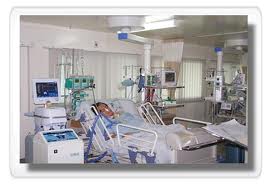 What is Good death?
What it means to individual patients and how do we offer peaceful death in Intensive care setting?
STEP WISE APPROACH TOWARDS GOOD DEATH
PEACEFUL EOL
Providing emotional support
Facilitating opportunities for family closeness
Monitoring patient’s needs for antii- anxiety medications
Facilitating participation of significant others in patients care
Inspiring trust
Providing patient and significant others with guidance in practical issues
Attending to significant others grief, worries and questions
Providing physical assistance to another caring person
ANTICIPATORY PHASE
DYING PHASE
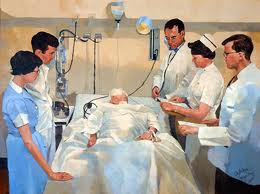 DYING PHASE
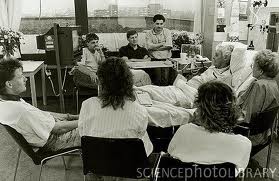 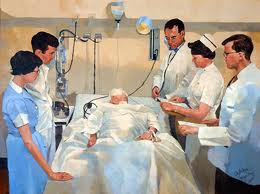 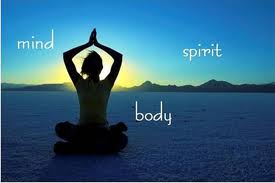 CARE AFTER DEATH
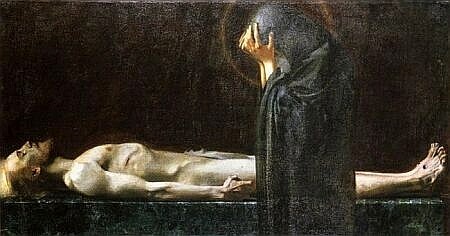 Respect and dignity for the body.
Cultural and religion sensitive last offices.
Involve family members.
Facilitating organ donation process.
Support for family and friends.
BARRIERS AND SOLUTION
Tune into what I’m going through here.  Be present with me here and now.”
REFERENCES
Beckstrand, R. L., Callister, L. C., & Kirchhoff, K. T. (2006). Providing a "good death": Critical care nurses' suggestions for improving end-of-life care. American Journal of Critical Care : An Official Publication, American Association of Critical-Care Nurses, 15(1), 38-45; quiz 46. 

Beckstrand, R. L., & Kirchhoff, K. T. (2005). Providing end-of-life care to patients: Critical care nurses' perceived obstacles and supportive behaviors. American Journal of Critical Care : An Official Publication, American Association of Critical-Care Nurses, 14(5), 395-403. 

Deeken, A. (2009). An inquiry about clinical death--considering spiritual pain. The Keio Journal of Medicine, 58(2), 110-119. 

Fawcett, J. (2000). Analysis and evaluation of contemporary nursing knowledge. Nursing models and theories. Philadelphia: F. A. Davis. 

Goldsteen, M., Houtepen, R., Proot, I. M., Abu-Saad, H. H., Spreeuwenberg, C., & Widdershoven, G. (2006a). What is a good death? terminally ill patients dealing with normative expectations around death and dying. Patient Education and Counseling, 64(1-3), 378-386. doi:10.1016/j.pec.2006.04.008
REFERENCES
Goldsteen, M., Houtepen, R., Proot, I. M., Abu-Saad, H. H., Spreeuwenberg, C., & Widdershoven, G. (2006b). What is a good death? terminally ill patients dealing with normative expectations around death and dying. Patient Education and Counseling, 64(1-3), 378-386. doi:10.1016/j.pec.2006.04.008 

Hayden, D. (2011). Spirituality in end-of-life care: Attending the person on their journey. British Journal of Community Nursing, 16(11), 546-551. 

Kehls, K. (2006). Moving towards peace: An analysis of the concept of good death. Americal Journal of Hospital Palliative Care, 23 (4), 277-286. 

Kongsuwan,W. & Locsin R.C.(2009) Promotion peaceful death in the intensive care unit in Thailand international Nursing Review 56,116-122

Lunder, U., Furlan, M., & Simonic, A. (2011). Spiritual needs assessments and measurements. Current Opinion in Supportive and Palliative Care, 5(3), 273-278. doi:10.1097/SPC.0b013e3283499b20
REFERENCES
Alligood, M.R,& Tomey, A.M. (2010). Nursing theories and their work. Mosbey : Eleseiver. 

Mazor, K. M., Schwartz, C. E., & Rogers, H. J. (2004). Development and testing of a new instrument for measuring concerns about dying in health care providers. Assessment, 11(3), 230-237. doi:10.1177/1073191104267812 

Montagani, M, & Balisterieri. (2012). Assessment of self perceived End of life care Competencies  of Intensive care unit providers. Journal of Palliative Care, 15(1).

Mularski, R. A., Heine, C. E., Osborne, M. L., Ganzini, L., & Curtis, J. R. (2005). Quality of dying in the ICU: Ratings by family members. Chest, 128(1), 280-287. doi:10.1378/chest.128.1.280 

Thelen, M. (2005). End-of-life decision making in intensive care. Critical Care Nurse, 25(6), 28-37; quiz 38. 

Watts, T. (2012). End-of-life care pathways as tools to promote and support a good death: A critical commentary. European Journal of Cancer Care, 21(1), 20-30. doi:10.1111/j.1365-2354.2011.01301.x; 10.1111/j.1365-2354.2011.01301.x
THANKS